Обеспечение медиабезопасности детей и подростков в сети Интернет
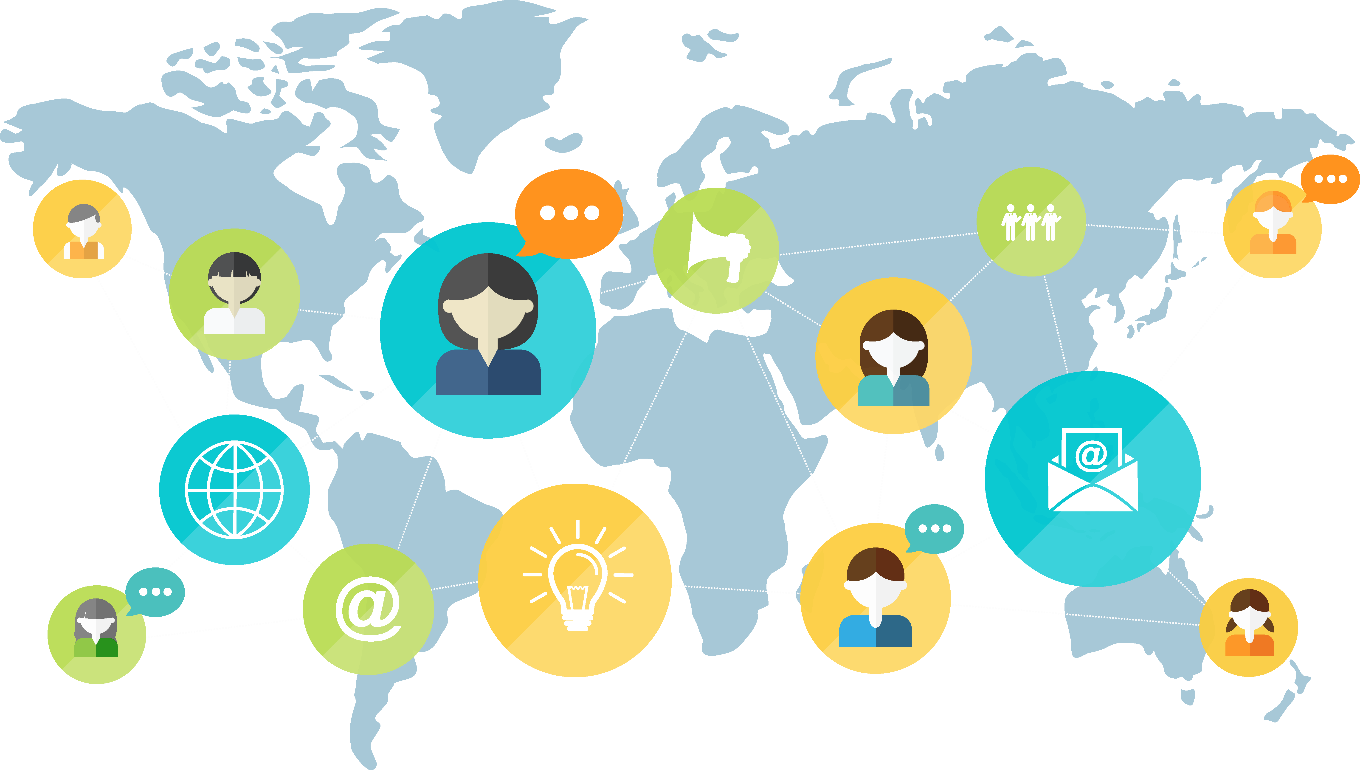 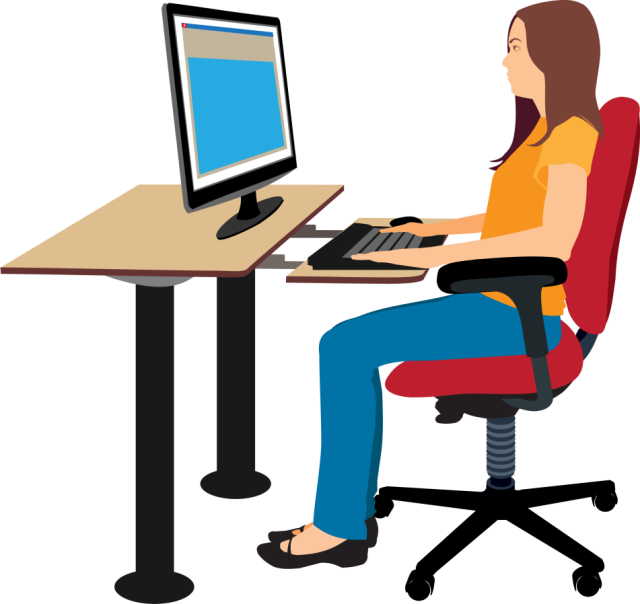 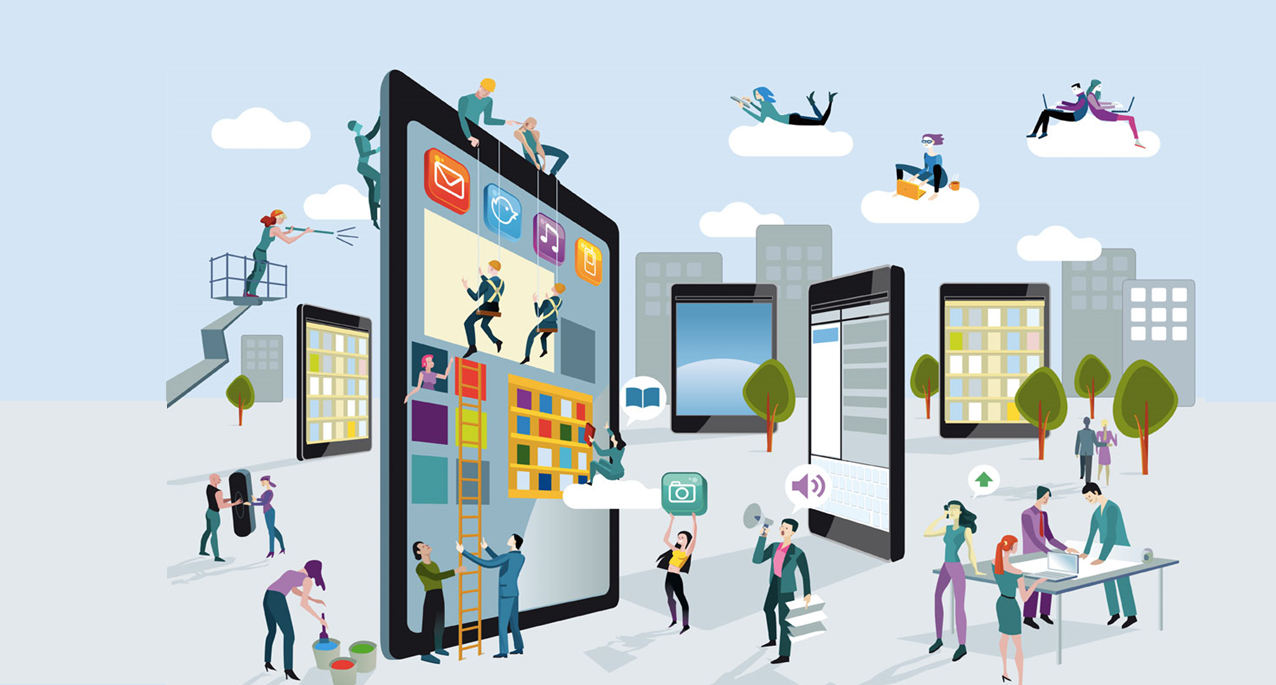 Сотовые телефоны и всемирная сеть Интернет являются самыми распространенными средствами обмена идеями ХХ века, которые продолжают удерживать пальму первенства популярности.
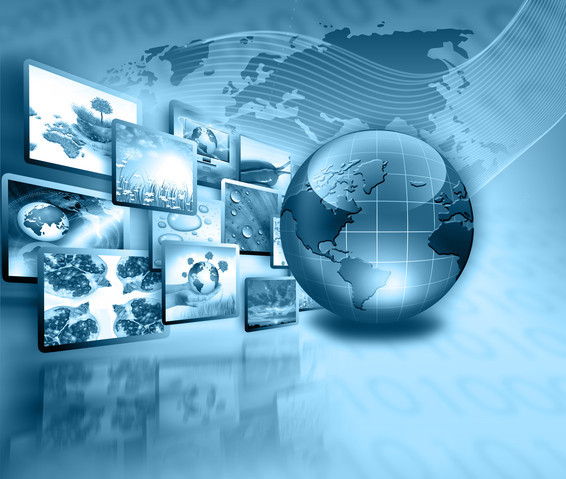 Овладение обучающимися универсальными учебными действиями рассматривается как способность субъекта к саморазвитию и самосовершенствованию путём сознательного и активного присвоения нового социального опыта; совокупность действий учащегося, обеспечивающих его культурную идентичность, социальную компетентность, толерантность, способность к самостоятельному усвоению новых знаний и умений.
Медиа - это обширное понятие, которое включает в себя всю совокупность средств и приёмов, служащих для передачи информации человеку.
Сотовые телефоны и всемирная сеть Интернет являются самыми распространенными средствами обмена идеями ХХ века, которые продолжают удерживать пальму первенства популярности.
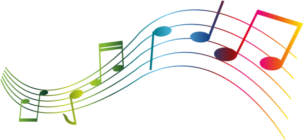 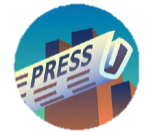 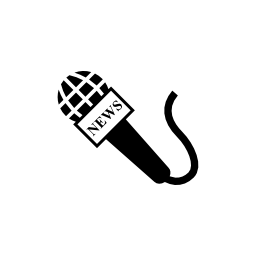 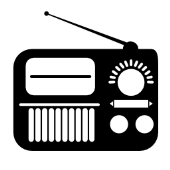 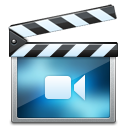 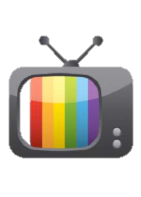 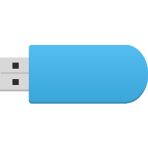 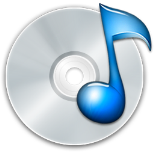 средства 
массовой
информации
носители
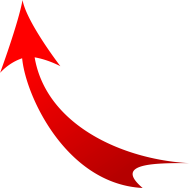 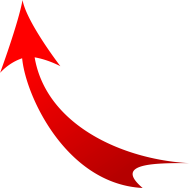 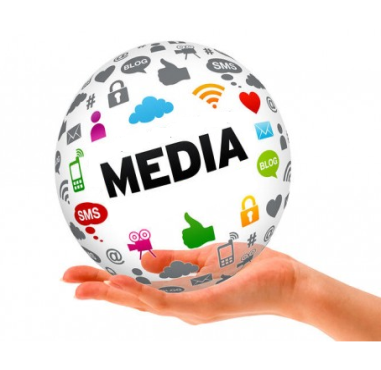 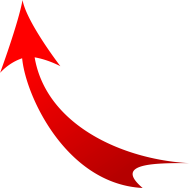 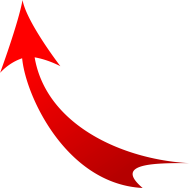 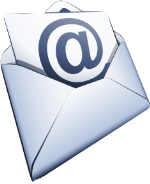 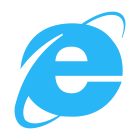 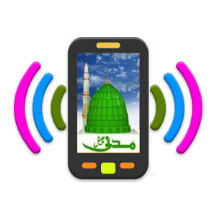 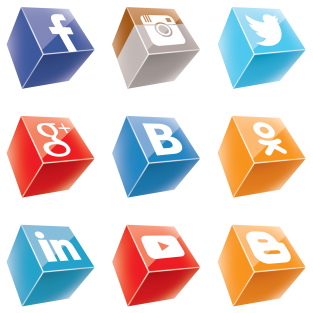 директ
социальные
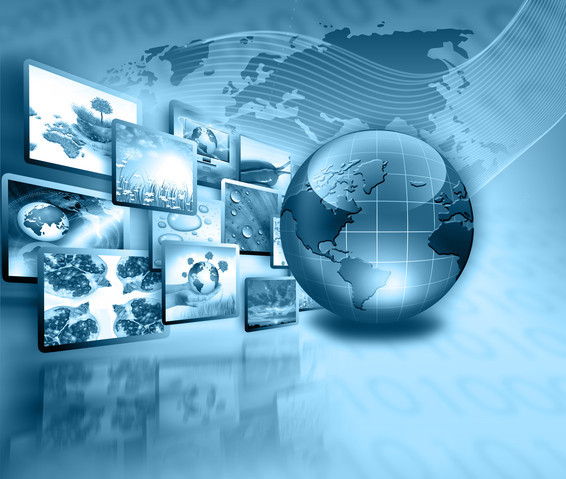 Овладение обучающимися универсальными учебными действиями рассматривается как способность субъекта к саморазвитию и самосовершенствованию путём сознательного и активного присвоения нового социального опыта; совокупность действий учащегося, обеспечивающих его культурную идентичность, социальную компетентность, толерантность, способность к самостоятельному усвоению новых знаний и умений.
Информационная безопасность детей - состояние защищенности детей, при котором отсутствует риск, связанный с причинением информацией вреда их здоровью и (или) физическому, психическому, духовному, нравственному развитию.
Сотовые телефоны и всемирная сеть Интернет являются самыми распространенными средствами обмена идеями ХХ века, которые продолжают удерживать пальму первенства популярности.
Нормативно - правовая база обеспечения безопасности детей и подростков в сети Интернет
1. Федеральный закон от 24.07.1998 № 124-ФЗ «Об основных гарантиях прав ребенка в РФ», ст. 4, 37 Закона РФ от 27.12.1991 «О средствах массовой информации» № 2124-1.
2. Стратегия национальной безопасности РФ до 2020 года, утвержденной Указом Президента РФ от 12.05.2009 № 537.
3. Доктрина информационной безопасности РФ, утверждена Президентом РФ 09.09.2000 № ПР-1895. 
4.  Письмо Министерства образования и науки Российской Федерации от 10.11.2006 № АС-1299/03 «О реализации контентной фильтрации доступа образовательных учреждений, подключаемых к сети Интернет в рамках приоритетного национального проекта «Образование».
5. Письмо Министерства образования и науки Российской Федерации от 10.11.2006 № АС-1299/03 «О реализации контентной фильтрации доступа образовательных учреждений, подключаемых к сети Интернет в рамках приоритетного национального проекта «Образование».
6. Федеральный закон от 29.12.2010 № 436-ФЗ «О защите детей от информации, причиняющей вред их здоровью и развитию».
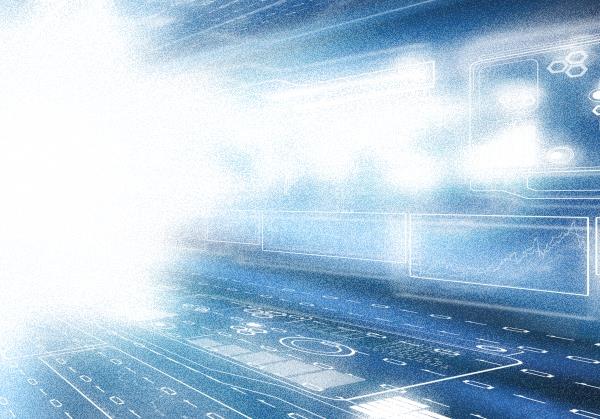 Федеральный закон «О защите детей от информации, причиняющей вред их здоровью и развитию» устанавливает правила медиабезопасности детей при распространении на территории России продукции средств массовой информации, печатной, аудиовизуальной продукции на любых видах носителей, программ для ЭВМ и баз данных, а также информации, размещаемой в информационно-телекоммуникационных сетях и сетях радиотелефонной связи. 
Закон содержит ряд инновационных норм, предусматривающих создание организационно-правовых механизмов защиты детей от распространения в сети Интернет вредной для них информации.
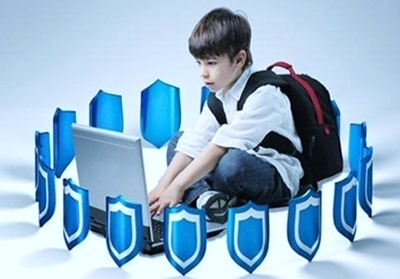 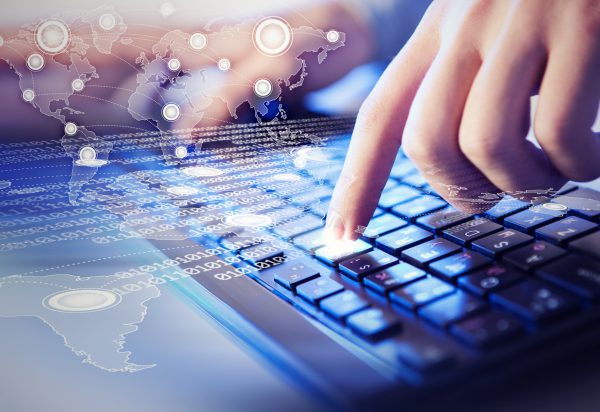 Информация, причиняющая вред здоровью и (или) развитию детей, - информация (в том числе содержащаяся в информационной продукции для детей), распространение которой среди детей запрещено или ограничено в соответствии с Федеральным законом «О защите детей от информации, причиняющей вред их здоровью и развитию».
Федеральный закон «О защите детей от информации, причиняющей вред их здоровью и развитию»
Статья 5. Информация, запрещенная для распространения среди детей
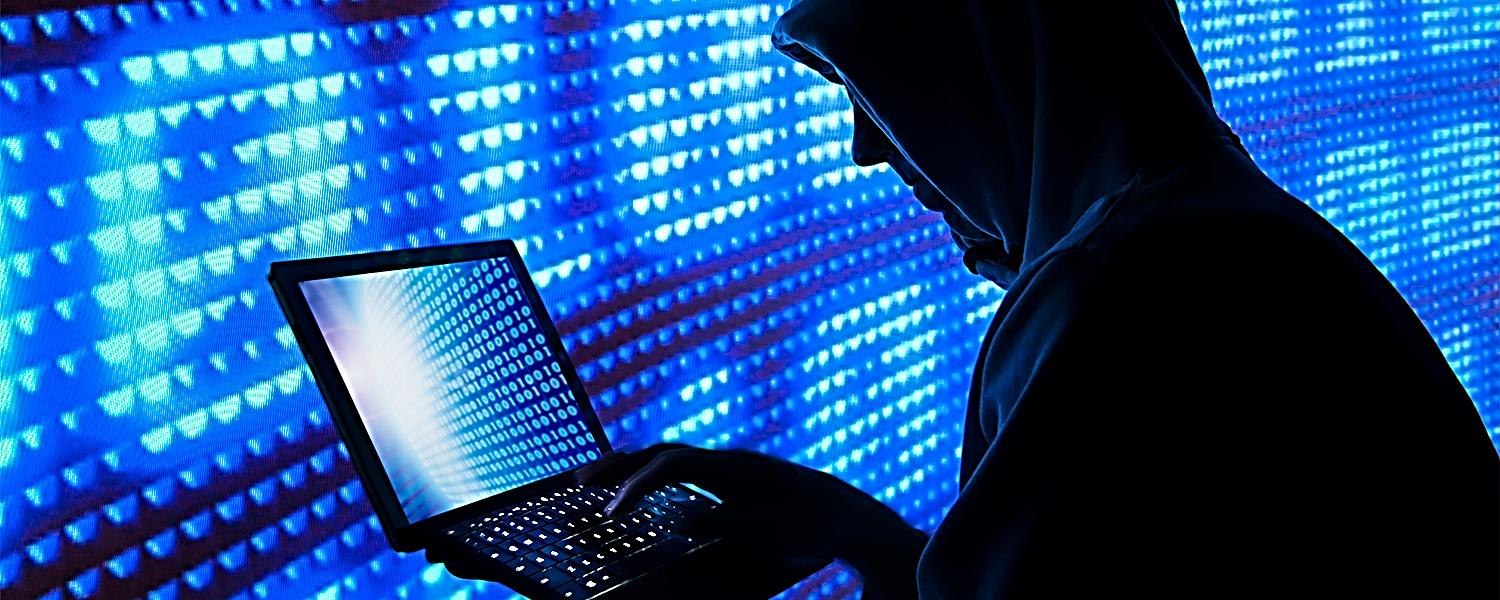 Информационная культура – совокупность умений, знаний и навыков поиска, отбора, анализа информации, направленных на удовлетворение потребностей в информации.
Информационная  культура
грамотное использование инструментов, обеспечивающих доступ к информации;
развитие критического анализа содержания информации;
формирование коммуникативных навыков;
содействие профессиональной подготовке детей и педагогов в целях позитивного и ответственного использования ими информационных и коммуникационных технологий и услуг.
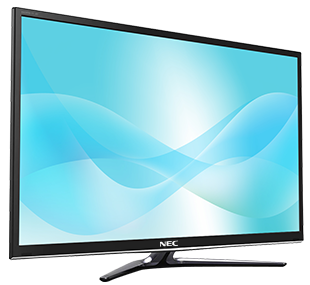 Медиа-грамотность
Информационная  культура
педагогическая система, позволяющая использовать современные методики и технологии; 
выполняет важную роль в защите детей от негативного воздействия средств массовой коммуникации;
способствует осознанному участию детей и подростков в информационной среде и культуре, что является одним из необходимых условий эффективного развития гражданского общества.
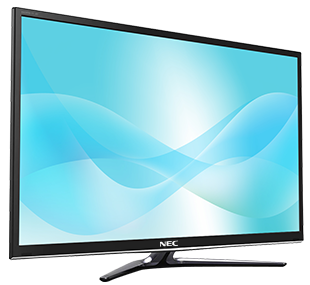 Медиа-образование
Информационная  культура
Комплекс умений работать с информацией:
классифицировать ее по заданным признакам;
собирать;
фильтровать;
преобразовывать из одной формы в другую;
излагать в соответствии с заданными параметрами.
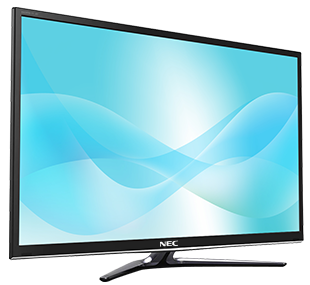 Информационная грамотность
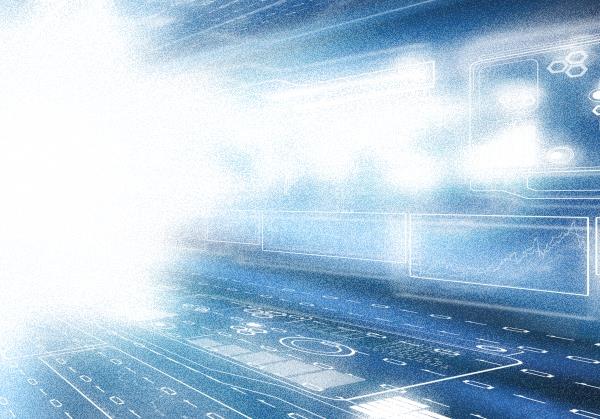 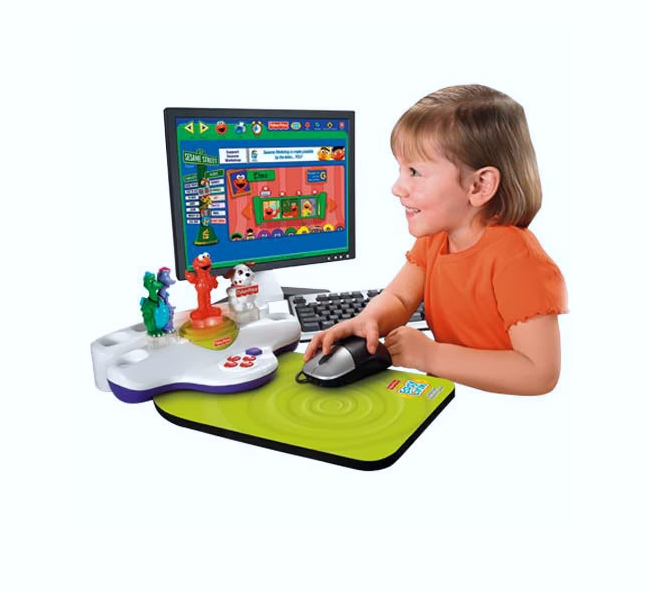 Интернет – это не только информационный и социальный, но и развлекательный ресурс, что особенно привлекает детей. Сегодня они начинают пользоваться сетью Интернет довольно рано, а в школьные годы уже владеют технологиями лучше многих взрослых.
Опасности в сети Интернет
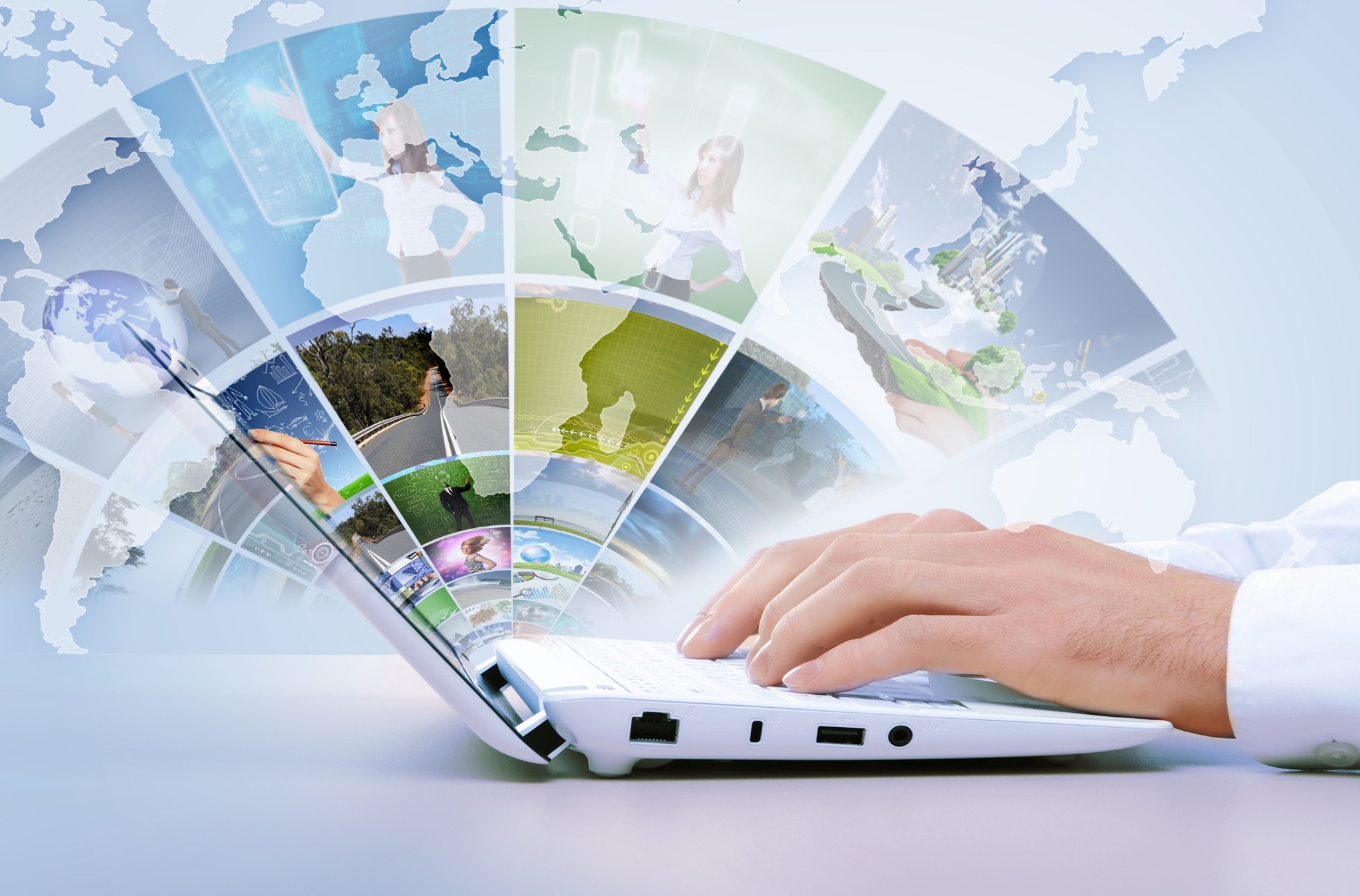 Проблемы безопасности детей в Интернете актуальны для педагогического сообщества, поскольку в учреждениях образования активно используются интернет-ресурсы.
Защиты от Интернет-опасностей в ходе образовательного процесса
Рекомендации для педагогов
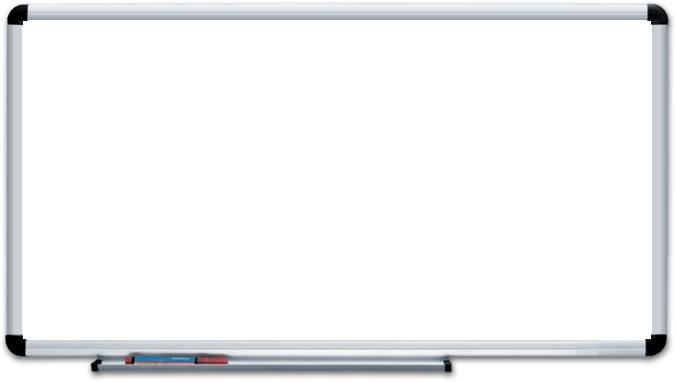 знать виды Интернет-угроз, уметь их распознать и предотвратить;
определять функции ПК, планшетов, а также установленное программное обеспечение;  
вести просветительскую работу среди детей: рассказывать о виртуальном мире, его возможностях и опасностях;
в ходе образовательного процесса не разрешать учащимся самостоятельно исследовать Интернет-пространство;
выбирать интересные ресурсы и предлагать их на учебном занятии;
проверять правильность установки  и настройки средств фильтрации контента, спама и антивирусов.
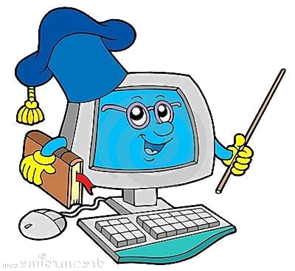 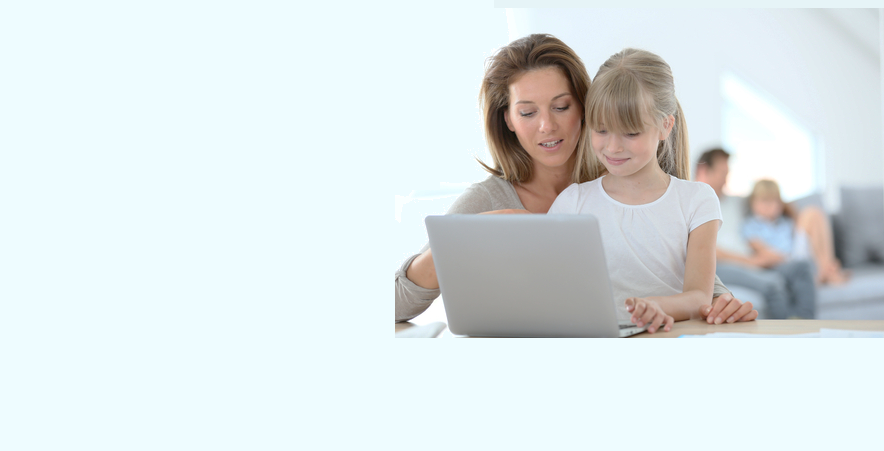 Дети начинают пользоваться Интернетом во все более и более раннем возрасте. 
У детей, не достигших 10-летнего возраста, ещё нет навыков критического мышления, необходимых для самостоятельного посещения Интернета. 
Поэтому всякий раз, когда дети выходят в сеть, родителям необходимо быть рядом и следить за тем, чтобы они посещали только те сайты, которые выбрали родители.
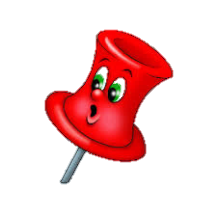 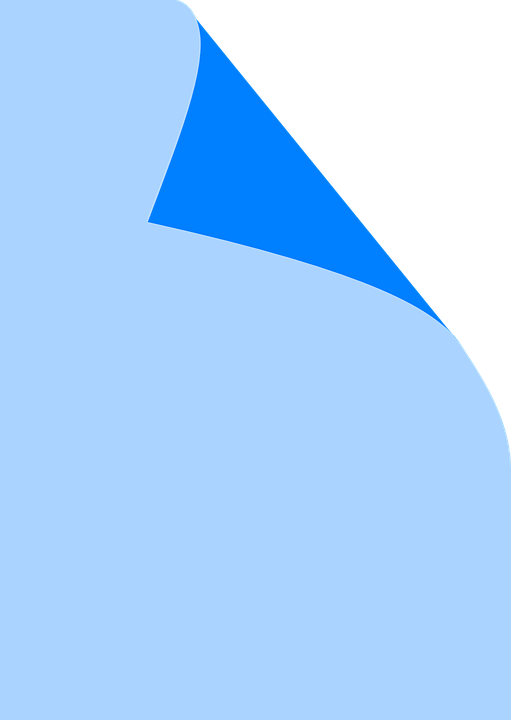 какие сайты могут посещать дети и что им разрешается там делать;
сколько времени дети могут проводить в Интернете;
что делать, если что-либо вызывает у детей ощущение дискомфорта;
как защитить личные данные;
как следить за безопасностью;
как вести себя при общении;
как пользоваться службами чатов, группами новостей и мгновенными сообщениями.
Медиабезопасность в семье
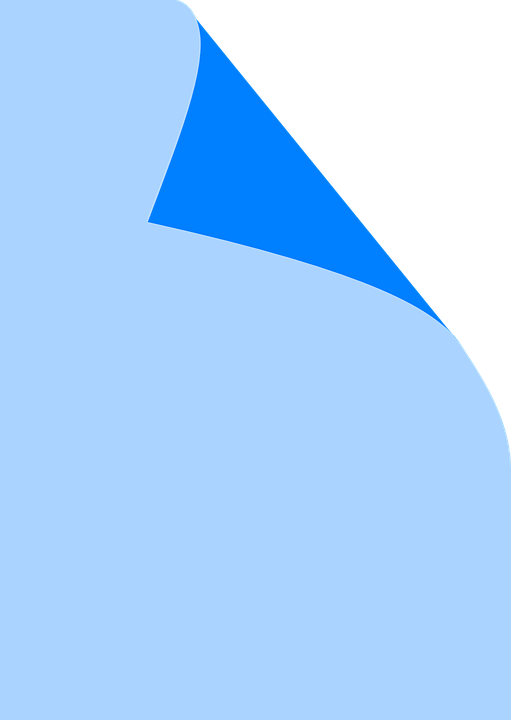 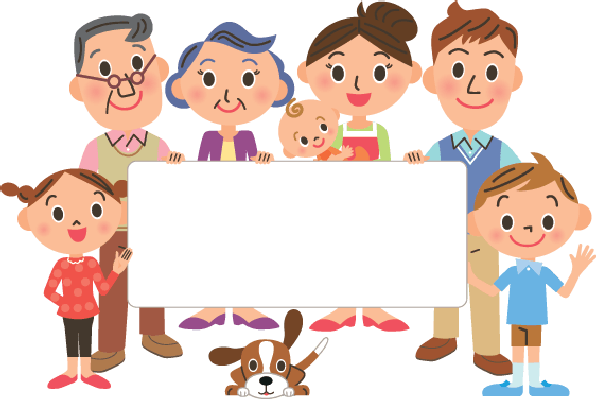 Соглашение по использованию Интернета
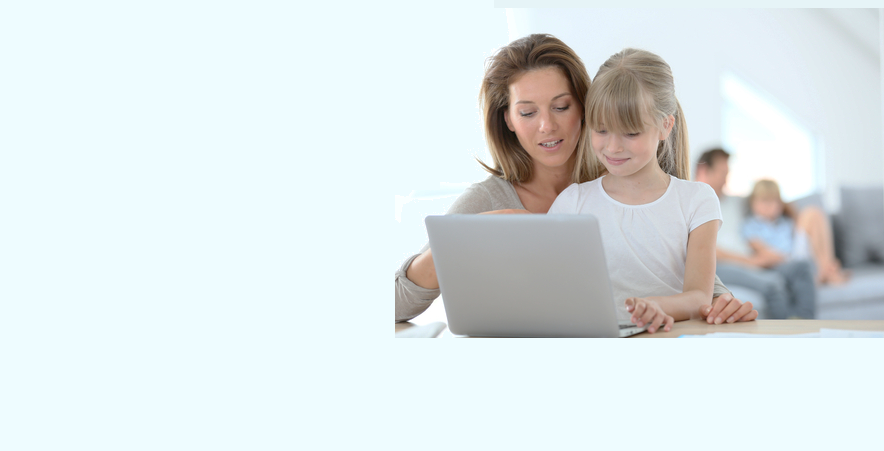 Распечатайте соглашение и держите рядом с компьютером для напоминания всем членам семьи, регулярно просматривайте, вносите изменения по мере того, как дети взрослеют.
родителям необходимо знать, с кем контактирует в Интернете ребёнок; 
научить ребёнка не  разглашать информацию личного характера: номер телефона, домашний адрес, название/номер школы, а также пересылать интернет-знакомым свои фотографии;
 если ребенок интересуется контактами с людьми намного старше его, следует провести разъяснительную беседу;
объяснить ребёнку, что встречаться с онлайн-знакомыми можно только в присутствии взрослого человека: если ребенок желает встретиться с новым интернет-другом, следует настоять на сопровождении ребенка на эту встречу.
Медиабезопасность в семье
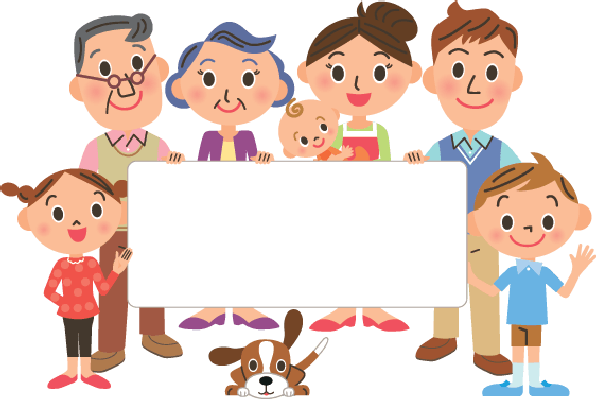 быть осторожным при знакомстве с новыми людьми
Медиабезопасность в семье
в сети Интернет правила хорошего тона ничем не отличаются от правил в повседневной жизни;
нельзя использовать Интернет для хулиганства, распространения угроз;
предупредить, что сам ребенок может стать жертвой хулиганства.
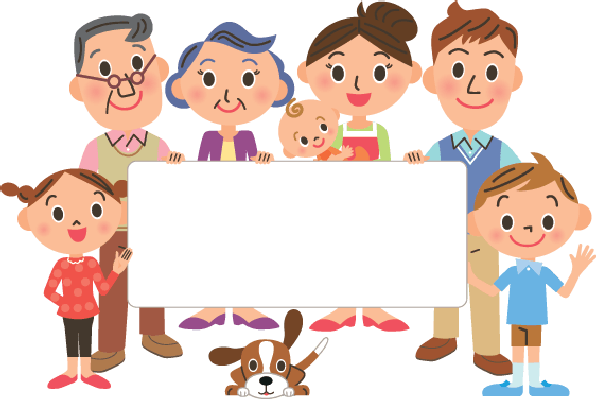 правильное общение в сети Интернет
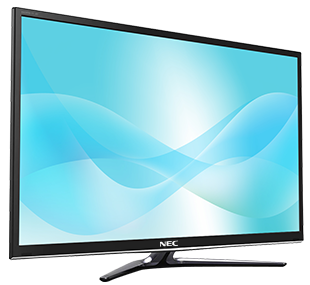 Медиабезопасность в семье
#млечныйпуть
#хочувигру 
#ждуинструкцию
#f57 
#f58 
#d28
 #морекитов 
#тихийдом 
#хочувигру
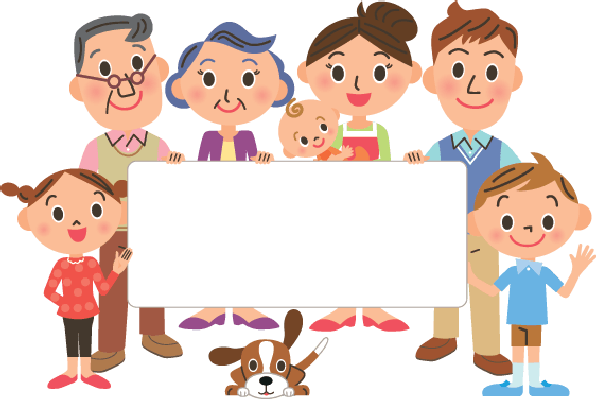 опасные сети
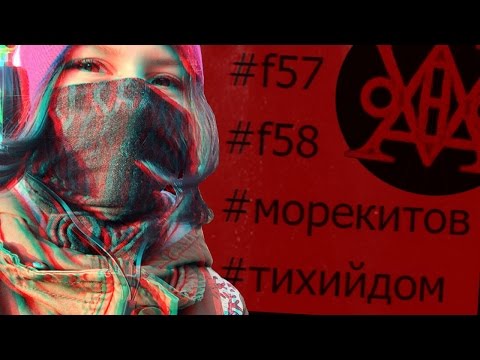 Медиабезопасность в семье
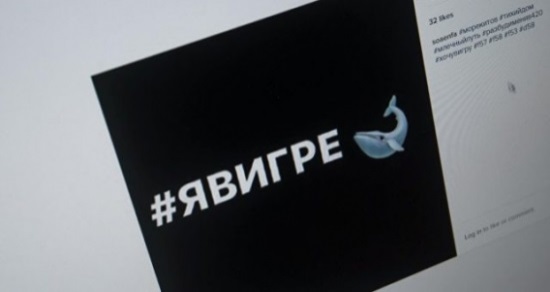 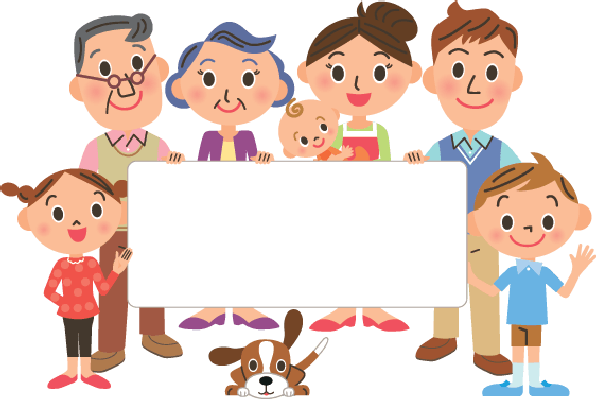 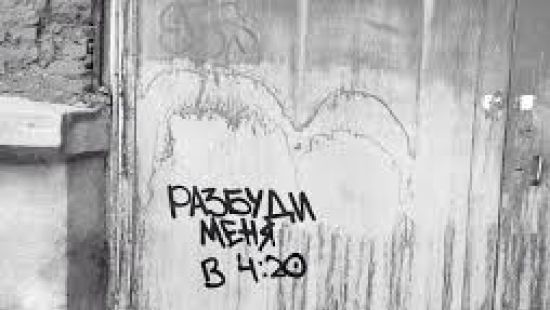 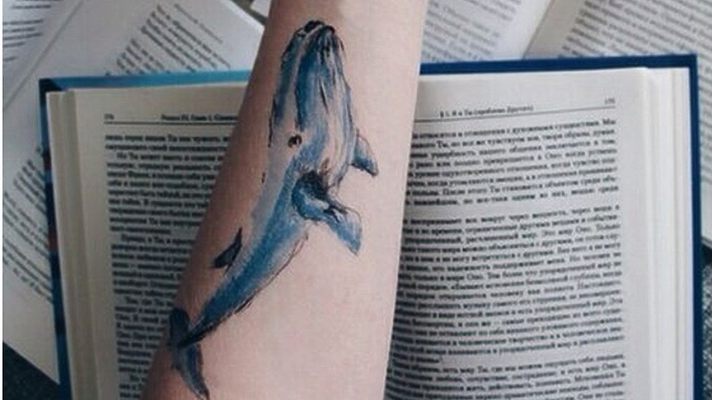 опасные сети
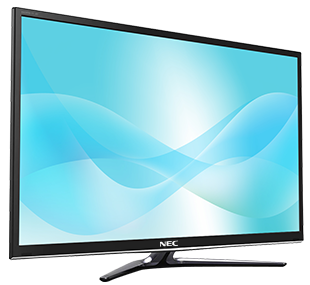 Медиабезопасность в семье
Программы, которые рекомендуется использовать:
1. ChildWebGuardian Pro.
2. Hidetools Parental Control.
3. KinderGate Parental Control.
4. Kids PC Time Administrator.
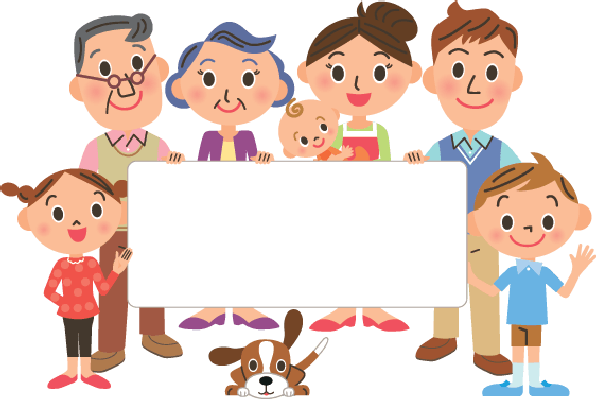 Программа «Родительский контроль»
Медиабезопасность в семье
Программа «Родительский контроль» позволяет:
сформировать списки контактов, переписка с которыми будет разрешена или запрещена;
задать ключевые слова, наличие которых будет проверяться в сообщениях;
указать личную информацию, пересылка которой будет запрещена.
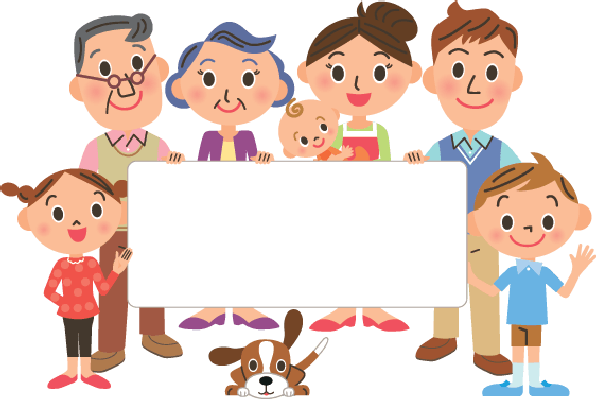 Программа «Родительский контроль»
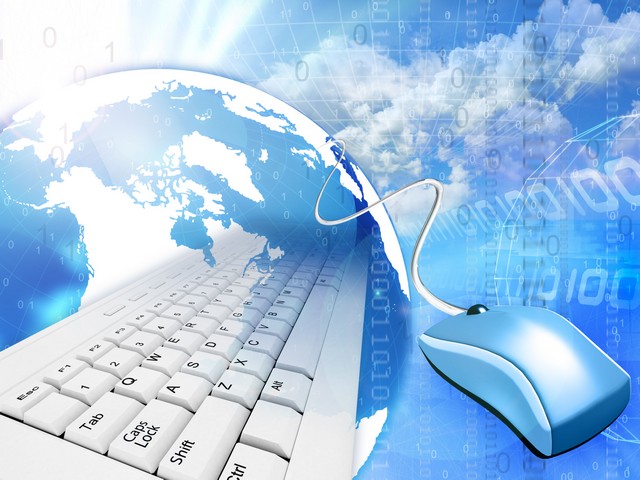 Медиабезопасность детей в сети Интернет должна обеспечиваться совместными усилиями школы и родителей. В школе может быть  разработана программа по медиабезопасности, которая включает в себя  уроки и внеклассные мероприятия по медиабезопасности, неделю медиабезопасности, тематические модули по медиабезопасности в рамках предметов технология или информатика, мероприятия по медиабезопасности для родителей.